California State University San MarcosSingle Subject Credential Program
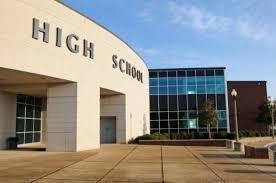 Co-Teaching in Clinical Practice Training
Cooperating teachers/teacher candidates
AUGUST 17, 21, 23, 30---------4:30 – 6 P.M.
1
[Speaker Notes: Julie 9:15]
Our Aim
Because teaching today is increasingly complex in a constantly changing digital, discovery and political environment, our aim is to prepare the most effective teachers who can help to ensure access to learning including college and career readiness for all students.

To achieve this aim, we prepare teachers in a collaborative and supportive environment that helps them learn to navigate the complexities of the education profession (La vida loca!).
General Information-agenda
Purposes:
Review Single Subject Program Organization and Focus
Review State Requirements: TPE and TPA
Review Professional Dispositions
Review Co-teaching in Clinical Practice 
Co-teaching calendar
New requirement: Lesson plan/record
http://csusmsinglesubjectprogram.weebly.com/
http://www.csusm.edu/soe/credential/singlesubject/clinicalpractice.html
Focus on Clinical Practice
(NCATE) 2010 report, Transforming Teacher Education Through Clinical Practice: A National Strategy to Prepare Effective Teachers
“To prepare effective teachers for 21st century classrooms… to shift away from a norm which emphasizes academic preparation and coursework loosely linked to school-based experiences… and to move to programs that are fully grounded in clinical practice and interwoven with academic content and professional courses.”
Design of the single subject program
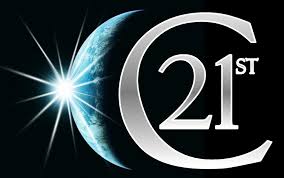 Focus on :
clinical practice
digital age teachers and learners
cultural competence
social justice
5
[Speaker Notes: Julie 9:25- 27]
Focus on Social Justice
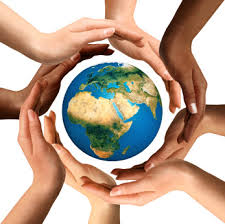 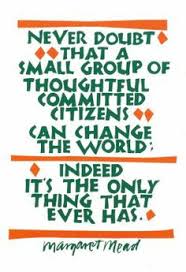 Differentiation
English Learners
Special Needs students
Equity and Access
6
[Speaker Notes: Annette 9:37-40]
Program Organization to Focus on Clinical Practice
7
[Speaker Notes: Annette 9:30- 35]
Roles in Clinical practice (in brief)
University Supervisor
Mentor and coach
4 formal observations (1 planning, 3 performance)
Prepares final documents/ grades
On-site Liaison
Mentor and coach
Site contact, sounding board, help in problem-solving, reflection guide
Cooperating teacher
Daily role model, mentor and coach
Collaborates in co-planning and co-teaching
Guides reflective conversations, offering formal and informal feedback
At the site…..
Candidates begin the first in-service day of the year
Remain at school site until last day before winter break
Schedule:  3 classes assigned (3 out of 6 classes = 50%)
	2 co-teach in same content and level (e.g. 2 English 9)
	 1 assist
	 3 for planning and CSUSM coursework/observation
Assist classes: ELD, sped, AVID - placement that helps the site; shows students in a different setting
Weekly meetings with OSL (critical!) support for TC and CT
And…….
CT sends in monthly log to US – first Friday of each month (first one due Sept. 1), please ask to speak with US if you have concerns.  This log should be shared with the TC, as part of your mentoring.
http://www.csusm.edu/soe/documents/credential/singlesubject/clinicalpractice/2017_ss_ct_monthlylog.pdf

TPE check list – TPE Portfolio
Statements of concern (SOC)!!  Early is better --critical support process with US, CT, TC and program coordinator
High Stakes requirements
In CA the Teacher Preparation Program = 3 years
	1 year at the University
	2 years on site  (BTSA – now CTI?)
At the University candidates must meet:
Teacher Performance Expectations within the program
Teacher Performance Assessments at the state level
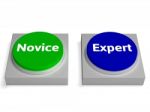 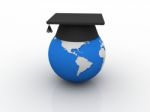 Teacher Performance Expectations (CA)
TPE’s are evaluated by the US each semester 6 (with several elements-based on the CSTP!)
First semester – approaching
Second semester – must all be meets (at the novice level)
TPE portfolio is now digital
Shared at the Exit meeting
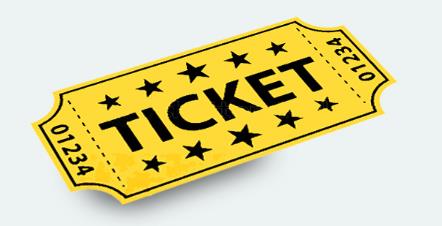 Teacher Performance Assessments
High stakes on-line assessment– assessed by state assessors

edTPA – one submission in the spring, but candidates will be preparing and practicing all year!
Several video clips required……practice would be beneficial! (start thinking about permission slips?)
Professional dispositions (CA + NCATE)
6 Professional dispositions adopted by CSUSM SOE:
Social justice and equity; collaboration; life-long learning; reflective teaching and learning; professional ethics; critical thinking

First semester:
Candidates do a self assessment
Answering the question:  how is the teacher candidate demonstrating their commitment to these dispositions?  What is the evidence?  What behaviors can we identify?
Review: Co-Teaching in Clinical Practice
What is Co-teaching?
16
[Speaker Notes: Anne René 10:01 – 10:02]
Villa, Thousand, & Nevin (2013)
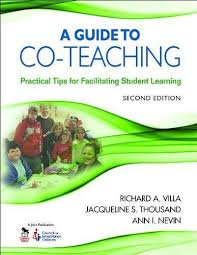 Co-teaching is: 
- two or more people 
(i.e., cooperating teacher and credential candidate) 
sharing responsibility in planning for, 
teaching, 
- and assessing the students 
assigned to them for instruction.
 In a co-teaching clinical practice approach:
a cooperating teacher 
and credential candidate 
have an ongoing partnership in
planning for 
and practicing four co-teaching approaches to collaboratively teach all students throughout the clinical experience.
17
[Speaker Notes: 10:02 – 10:05]
Why co-teach in clinical practice?
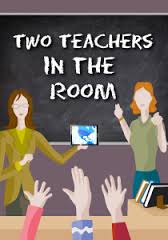 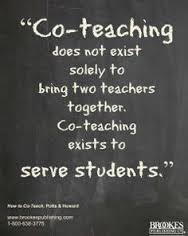 Improved student achievement…..the stakes are high
Improved teacher preparation….scaffolding and training the brains of beginning teachers
Collaboration (PLC) is crucial to the changing culture of education…isolation is not the most effective process in a constantly changing environment
Increased confidence and competence building to solo teaching.
18
[Speaker Notes: 10:05-10:10]
Benefits
Increased sharing and exchange of knowledge and skills through the processes of collaborative planning, problem solving, and co-teaching
Professional development for both cooperating teachers and credential candidates in a shared language and understanding of collaborative planning and teaching and methods for high quality co-planning and co-teaching
More opportunity to differentiate instruction to increase student access to and performance in the general education curriculum in mixed-ability classrooms, inclusive of English learners 
Increased probability of closing the achievement gap and preventing special education referral by providing research-based instruction and intervention in a Response to Intervention co-teaching approach
Four Approaches to Co-Teaching
Supportive		Parallel		Complementary
Team Co-Teaching
Julie 10:25-10:45
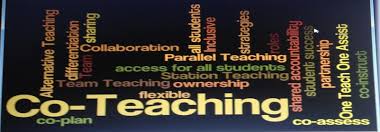 20
[Speaker Notes: Julie 10: 25]
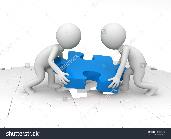 Supportive
Supportive co-teaching is when one teacher takes the lead instructional role and the other(s) rotates among the students providing support. 
The co-teacher(s) taking the supportive role watches or listens as students work together, stepping in to provide one-to-one tutorial assistance when necessary while the other co-teacher continues to direct the lesson. 
Teachers new to co-teaching or who are short of planning time often begin with this approach.
21
[Speaker Notes: Julie 10:25-30]
Complementary
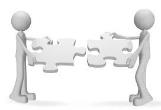 Complementary co-teaching is when co-teachers do something to enhance the instruction provided by the other co-teacher(s)
As co-teachers gain in their confidence and acquire knowledge and skills from one another, complementary co-teaching become a preferred approach.
22
[Speaker Notes: Julie 10:30-35]
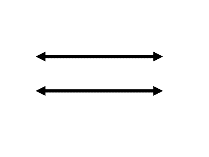 Parallel
Parallel co-teaching is when two or more people work with different groups of students in different sections of the classroom. 
Co-teachers may rotate among the groups; and, sometimes there may be one group of students that works without a co-teacher for at least part of the time. 
Key to parallel co-teaching is that each co-teacher eventually works with every student in the class.
23
[Speaker Notes: 10:35-40]
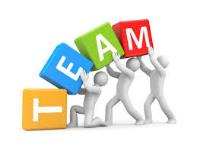 Team Co-TeachingJuli
Team co-teaching is when two or more people do what the traditional teacher has always done – plan, teach, assess, and assume responsibility for all of the students in the classroom. 
Team co-teachers share leadership and responsibility. Team co-teachers share lessons in ways that allow students to experience each teacher’s expertise. 
In team co-teaching, co-teachers simultaneously deliver lessons and are comfortable alternately taking the lead and being the supporter.
The test of a successful team teaching partnership is that the students view each teacher as equally knowledgeable and credible.
24
[Speaker Notes: 10:40-45]
Challenges of Co-teaching
Planning Time – Initially, co-teaching necessarily involves more time for planning together. While building a working relationship, both teachers need time to voice their thoughts and ask one another questions to be sure the lesson preparation and delivery go smoothly. 
Reflection Time - Since teaching is a recursive process – planning, delivery, reflection -- discussions of assessment and reflection are usually threaded throughout the planning conversations. However, once a routine and pattern emerge, the planning time usually is reduced. 
Preparation for Individual Teaching – For Co-teaching in Clinical Practice, there is a gradual shift of lead responsibility for the planning from the Cooperating Teacher to the Teacher Candidate. In addition, the Teacher Candidate can do a few days or even a couple of weeks of solo teaching. 
Relinquishing Control – For some teachers, the idea of not being in complete control is a foreign notion. After all, one teacher per classroom most of the time is certainly the norm. For teachers who have difficulty relinquishing control, co-teaching is not likely a good option.
Dealing with time
Set boundaries and a specific time for planning each week (1 preparation period a week should be sufficient).
Initially, it will take time to discuss the curriculum, your classroom routines and procedures, and student needs.
Teacher Candidates need several periods per day to work on integrated coursework assignments. You should not feel obligated to assist them with these assignments.
Co-teaching Fall guidelines…..
[Speaker Notes: End solo after testing.]
Prepare for a good experience
Collegial conference (pre-nuptial conversation) Issues for Discussion and Planning
Lesson Plan Record/lesson plan projection-- for consistency and direction, even Friday!
Time Commitment necessary for co-planning and reflection conversations
Clinical practice link which includes the co-teaching resource: 
http://community.csusm.edu/course/view.php?id=9
Questions??Thanks for all you do!~!